FFY 2021 Child Outcomes Data Highlights
Presenters:
Nicholas Ortiz & Kellen Reid
[Speaker Notes: Slide 1
Hello and welcome to the 12th annual national webinar on child outcomes data, presented by the Early Childhood Technical Assistance Center and the Center for IDEA Early Childhood Data Systems. This webinar presents data from federal fiscal year 2021, which states submitted in their 2023 Annual Performance Reports. As in years past, this webinar will show highlights from our analysis of the data that states submitted in their Annual Performance Reports for child outcomes. The Indicators used in the analyses were Indicator 3 for the Part C infant and toddler programs, and Indicator 7 for the Part B, Section 619 preschool programs.]
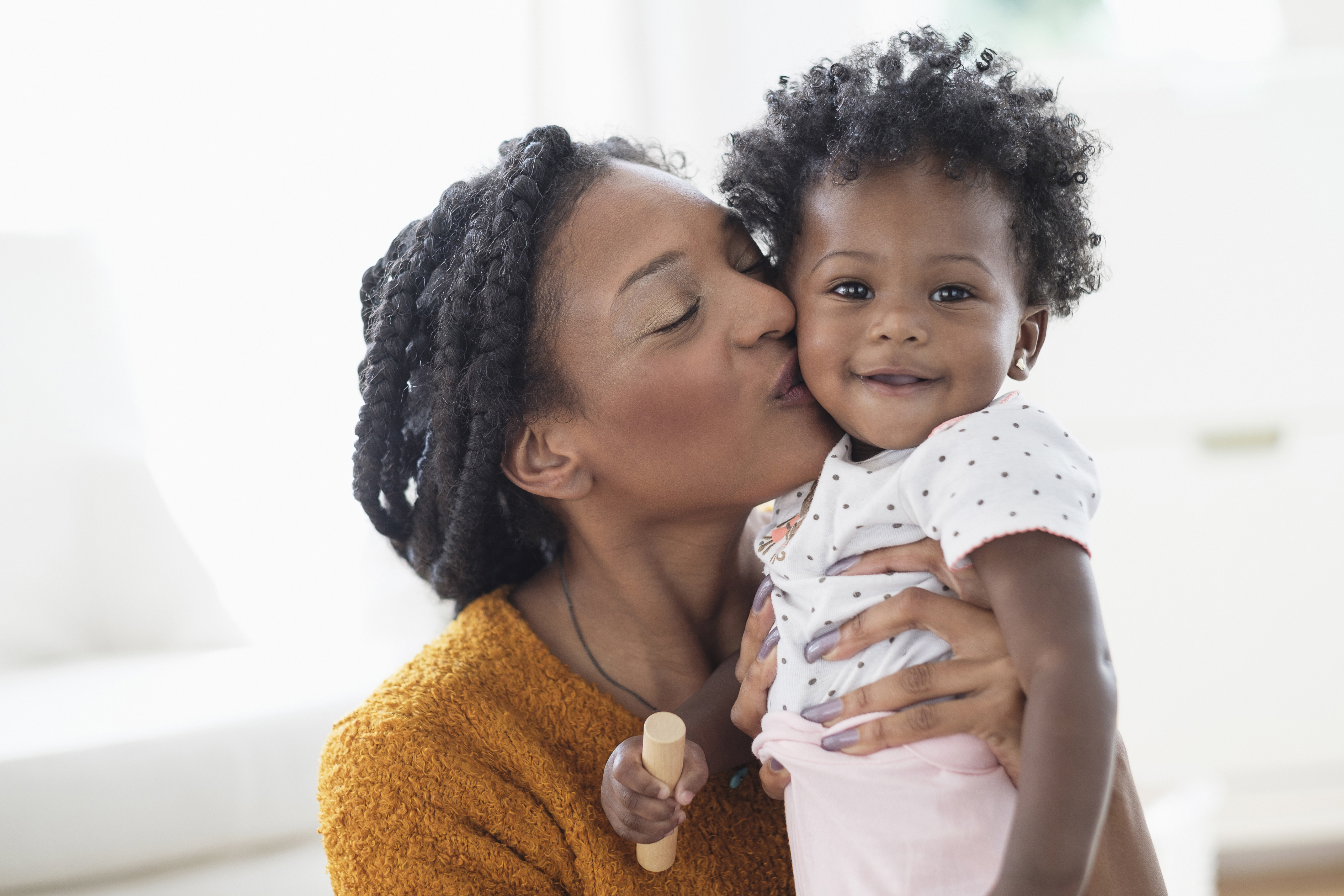 Intended Outcomes
Learn about:
the latest national child outcomes findings
where to find more information about the national analysis, and 
how to find resources to support state and local child outcomes data use
2
[Speaker Notes: Slide 2
In this webinar, you will learn about findings from our analysis of the Part C and Part B child outcomes Indicators, where to find more information about the analysis, and where to find resources to help you use the outcomes data at the state and local levels.]
General Background
Looking at compliance is not enough to produce good results, so the focus has shifted to looking at results. 
All federal agencies are required to report on the outcomes achieved by their programs. 
The Office of Special Education Programs (OSEP) uses child outcomes data to: 
Justify the funding for Part C and Part B Preschool. 
Monitor state results through Results Driven Accountability processes (Part C only).
3
[Speaker Notes: Slide 3
Throughout this webinar, we present the child outcomes data that states collected from around July 1, 2021 through June 30, 2022 and which was reported in 2023.  As you may know, states first began collecting, analyzing, and reporting outcomes data in 2005.  It was at that time that the US Department of Education's Office of Special Education Programs (OSEP) shifted its monitoring focus from compliance to results.  They found that just monitoring for compliance to the Individuals with Disabilities Education Act (IDEA) requirements had not always resulted in better outcomes for children with disabilities and their families.  At the same time, the federal Office of Management and Budget (OMB) began to hold all federal agencies accountable for results and required all federal agencies to report data that show the extent to which their programs make a difference.  If agencies are unable to show positive results, they risk funding cuts.  That’s why OSEP needs these data - to justify funding for Part C and Part B services.  Also, outcomes data reporting is part of OSEP’s Part C Results Driven Accountability process.]
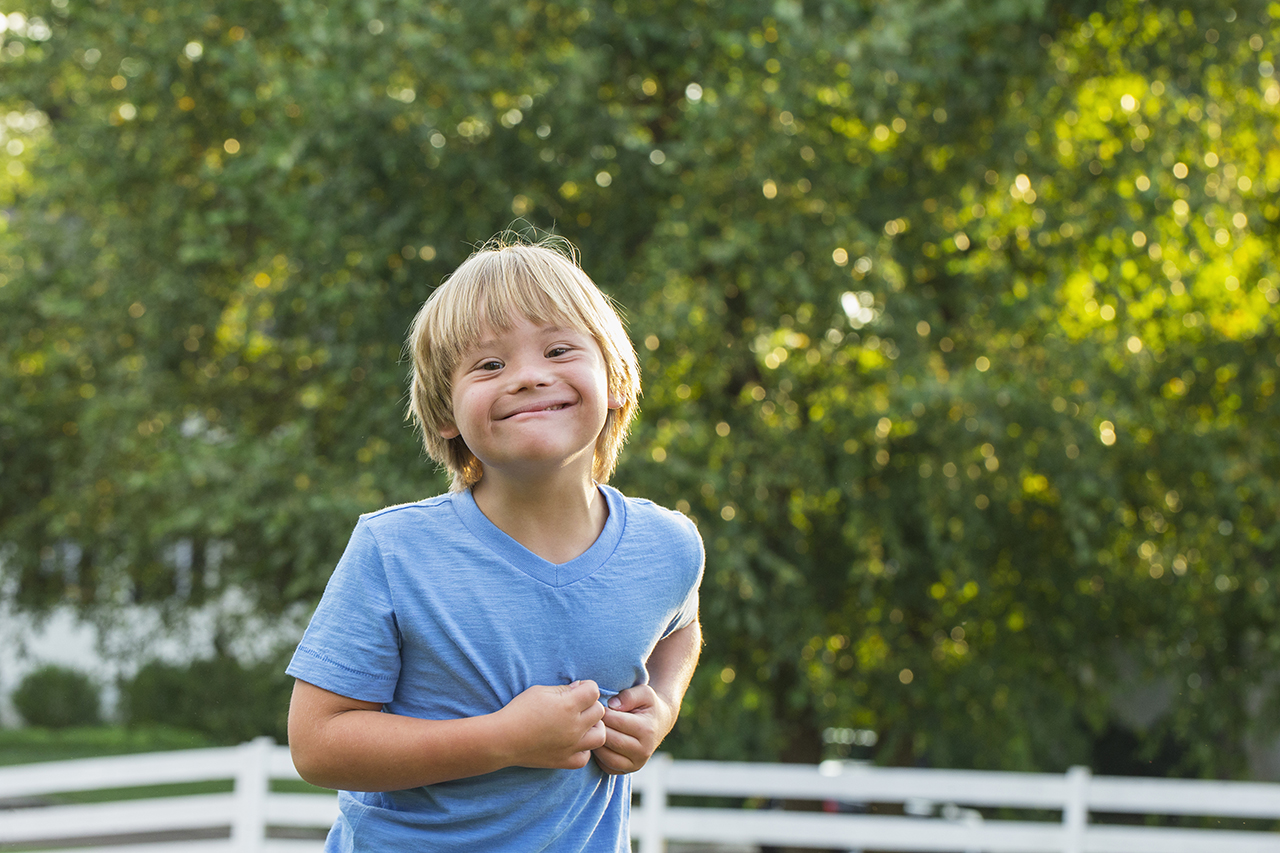 Three Child Outcomes
In 2005, OSEP required states to report data on 3 child outcomes:
Children have positive social emotional skills (including social relationships) 
Children acquire and use knowledge and skills (including early language/communication and early literacy) 
Children use appropriate behaviors to meet their needs
4
[Speaker Notes: Slide 4
OSEP originally worked with the Early Childhood Outcomes Center (also known as the ECO Center) to engage affected parties in identifying which outcomes should be measured.  Those parties determined that the outcomes to be measured should be functional in nature and integrated across areas of development.  Their work resulted in these three targeted outcomes:  A) children should have positive social emotional skills (including social relationships), B) children should acquire and use knowledge and skills (including early language and communication [and for preschoolers, early literacy]), and C) children should use appropriate behaviors to meet their needs.]
OSEP Progress Categories As Developmental Trajectories
70

60

50

40

30

20

10

0
Did not improve functioning
Improved functioning, no change in trajectory
Moved closer to functioning like same-aged peers
Improved functioning to that of same-aged peers
Functioning rame-aged peers
d
e
c
Growth in Outcome
b
a
0    6   12   18   24   30   36   42   48   54   60   66
Age in Months
5
[Speaker Notes: Slide 5
In addition to articulating the outcomes themselves, OSEP also worked with the ECO Center and other assessment experts to determine how programs must show progress.  Because of the complexity of children, families, areas of disability, and service systems, it was clear that OSEP must ask more than a yes/no question about whether children made progress as a result of services they received in a Part C or Part B 619 program.  Experts said that children might demonstrate several different levels of progress, depending upon the trajectory of their development.  They concluded by summarizing children’s progress in five categories of development.

The chart here will show a hypothetical trajectory of a single child’s development in each of the 5 categories of development, also known as progress categories. The horizontal axis represents a child’s chronological age, while the vertical axis represents a child’s actual developmental growth.

[advance slide animation one click]

The first progress category, category (a), represents a child who did not show any improved functioning between program entry and exit, as illustrated by the dashed grey line labeled ‘a’ toward the bottom of the graph; often, there are relatively few children in this category compared to the other categories.

[advance slide animation one click]

On the opposite end of the spectrum, category (e) represents a child who maintained age-expected functioning from program entry to exit, as represented by the solid purple line.

Somewhere in the middle lie the 3 other categories.

[advance slide animation one click]

Category (b) represents a child who demonstrated some improvement in functioning, although without changing their developmental trajectory, as represented by the blue dashed and double-dotted line.

[advance slide animation one click]

Category (c) represents a child who improved functioning to the extent that they moved closer to age-expected functioning, but without catching up, as represented by the green dashed and single-dotted line.

[advance slide animation one click]

Finally, category (d) represents a child who improved functioning to the extent that they caught up with their same-aged peers by the time they exited the program, as represented by the orange dashed line.

Within each outcome area, states are expected to tally and report the number and proportion of children in each category.

Sometimes people ask how children who are eligible for services can enter a program with age-expected skills (as denoted by category ‘e’). The children reported in category ‘e’ are those whose developmental issues affect just one or two outcome areas – not all three.  These can also be children for whom services mean maintaining use of assistive technology to support age-expected development.]
The Summary Statements
Of those children who entered or exited the program below age expectations in each outcome, the percent who substantially increased their rate of growth by program exit.
X 100
The percent of children who were functioning within age expectations in each outcome by program exit.
X 100
6
6
[Speaker Notes: Slide 6
Once the working partners had defined three outcomes and five levels of progress, they were reengaged to identify a succinct metric to summarize the data. This process yielded these two summary statements. Summary Statement 1 is the percent of children who moved closer to age expected functioning while in the program. 

[advance slide animation one click]

We calculate the percentage for Summary Statement 1 by adding the number of children in categories c plus d, divided by the total number of children in categories a+b+c+d.  

[advance slide animation one click]

Summary Statement 2 is the percent of children who exited the program functioning like their same age peers. 

[advance slide animation one click]

We calculate the percentage for Summary Statement 2 by adding the number of children in categories d and e, divided by those in all progress categories a+b+c+d+e.]
State Approaches to Measuring Child Outcomes (FFY 2021)
*modified and **new categories this year​
7
[Speaker Notes: Slide 7
Since 2005, states have measured child outcomes using a wide variety of approaches. For the purpose of describing the national picture of outcomes measurement systems, we group these approaches into 4 categories. And those of you who have studied this report in the past may notice we have modified the categories to more accurately reflect the variety of approaches in use across the country. 

The Child Outcomes Summary process, also known as the C-O-S or COS process, is a process whereby a team reaches consensus on a child’s rating at entry and at exit based on a 7-point scale using multiple sources of information about a child’s functional performance. This is the most frequently used methodology across both Part C and Part B preschool programs. The ratings are then converted into the progress categories and summary statements required for federal reporting.

The next most common approach is to gather child outcomes data through one common tool statewide. This usually entails entering item level data into online assessment platforms like those of commercially developed assessments like the Batelle Developmental Inventory, Teaching Strategies GOLD, or AEPSi—or even a tool that a state has developed itself, such as California’s Desired Results Developmental Profile. Item level data from these systems are then combined and analyzed using algorithms created and maintained by the state or the assessment publishers to produce entry and exit ratings, sometimes using a 7-point scale similar to the COS process. The algorithms may also convert data to the progress categories directly.

Next, there are some states who use a rather state-specific approach. This may include states leveraging algorithms from multiple assessment tools as opposed to one single tool but using a process different than that of the COS and/or base entry and exit ratings on a different scale than the commonly used 7-point scale for calculating progress categories and summary statements. 

Lastly, we have separately grouped states who are in the midst of transitioning to a different measurement approach, such as those moving from the COS process to a publisher’s online system, or vice versa. States in this category may have some children with entry scores using one approach who then exited the program with exit scores from another approach in a given reporting cycle. 

We want to underscore the variety of approaches in use, even within a category. For example, the specific mechanics of the team-based consensus scoring process may look quite different between two states using the COS process. Nonetheless, these categories are useful for understanding the national picture at a high level.


RESTATE THE FOLLOWING:


States that are listed as using one tool statewide are those that require a single assessment tool for all children in the state, for example, in California all preschoolers with IEPs are assessed on the Desired Results Developmental Profile – also known as DRDP. Also included in this category are states that use the Battelle Developmental Inventory (also known as BDI) to collect their outcomes data. This is the second most frequently used approach for both Part C and 619.




OLD LEFTOVER TEXT:

States that are listed as "other" include those using multiple tools and those using rating processes like the COS but with different scales.]
Method for Calculating National Estimates
Weighted average of states that met minimum quality criteria 
Minimum quality criteria for inclusion in national analysis: 
Data Completeness  
Part C: 28% or more of exiters 
Part B Preschool: 12% or more of 3-5 child count 
data reported on less than 100% of child count
Validity
category ‘a’ not greater than 10% 
category ‘e’ not greater than 65%
8
[Speaker Notes: Slide 8
Let’s look at how we calculated the national estimate. To determine which states were included in the national estimate, we started by asking two fundamental questions about data quality: 1) did the data include an adequate number of children, and 2) did the data stay within expected patterns? 

To determine the national picture, we calculate the national estimate of the outcomes of children exiting Part C and 619 using a weighted average of state data limited to states that meet our data quality criteria. Please note that the criteria used to identify states to include in the national estimate represent basic criteria for data quality, and they are not sufficient to determine that the data are valid and reliable for all purposes. 

We define criteria for data completeness and validity. Data from Part C programs are included in the national estimate when at least 28% of Part C exiters from a state's child count are reported in the outcomes data. Data from Part B preschool programs are complete when at least 12% of their count of children ages 3 through 5 is reported in the outcomes data. We set these 2 criteria very low because the goal is to exclude states with so much missing data that we cannot trust the validity of the performance data. 

Data from both Part C and Part B preschool programs are considered valid when progress category ‘a’ (those making ‘no progress’) is less than 10% and progress category ‘e’ (those who maintained age-expected functioning) is less than 65%. We also excluded any state whose child outcomes report reflected greater than 100% of their child count as this is an unexpected pattern.

We also do not include data on states that use sampling methodologies for child outcomes. We exclude these states because we don’t have a method for estimating completeness of data.]
Which States Are Included in the National Estimate? Reasons for Excluding States (FFY 2021)
Started with 50 states plus D.C. in each program
*For Part C: reported outcomes data on less than 28% of exiters. For Part B 619: reported outcomes data on less than 12% of child count.
**Had at least one outcome with category ‘a’ greater than 10% or category ‘e’ greater than 65%.
9
[Speaker Notes: Slide 9
Let’s take a closer look at why certain states were excluded from the national estimate. This table here shows how many states were excluded from the FFY 2021 national analysis for various reasons. We started with all 50 states plus the District of Columbia.

For Part C, 2 states were excluded in FFY 2021 because they used a sampling method. One other state reported outcomes data on fewer than 28% of the children who exited Part C and two other states were excluded for unusual patterns of data in the ‘a’ and ‘e’ progress categories for Part C. This left 46 states for inclusion in the national analysis for Part C. 

Now let’s look at Part B 619. In FFY 2021, 3 states were excluded because they used a sampling method. Three other states were excluded because they reported fewer than 12% of their preschool-age child count. Two other states were excluded for unusual patterns in progress categories ‘a’ and ‘e’, while 1 state was excluded because they reported fewer than 12% of their preschool-age child count AND because of unusual patterns in progress categories ‘a’ and ‘e’. In addition, 2 other states were excluded since their child outcomes data reflected greater than 100% of their child count. This left 40 states for inclusion in the national analysis for Part B 619.]
The number of states included in the national estimate has increased substantially since 2008 and stabilized in the last few years.
10
[Speaker Notes: Slide 10
Now let’s look at the trends for inclusion in the national analysis. For FFY 2021, 46 states met the data quality criteria for Part C, and 40 states met the criteria for Part B preschool.  The solid yellow line on this graph compares the number of states that met criteria for Part C across the past 14 years.  You can see that the number of states has stayed relatively stable over the last few years with one additional state meeting the criteria this year compared to last year. The dashed blue line shows the number of states that met data quality criteria for Part B preschool. Although the number of Part B preschool programs meeting criteria decreased slightly since its peak, it has remained stable over the last few years.]
The number of children included in the Part C and Part B Preschool child outcomes indicators has declined in recent years.
11
[Speaker Notes: Slide 11
While interpreting the child outcomes results themselves, it is important to understand recent trends in the number of children included in the indicators nationwide. Since 2018, this number has dropped significantly for both programs – about 10% overall for Part C and 17% for Part B Preschool. 

Of course, one of the most significant factors behind this trend has been the COVID-19 pandemic. The shift to virtual services during the pandemic led to challenges assessing young children with disabilities. Challenges included decreased personnel available to conduct assessment, assessment protocols that required face to face administration, and a lack of staff trained in tools that use family or caregiver interview.]
National Child Outcomes Data for Children Exiting in FFY 2021
Note: Data are based on 46 states' Part C programs and 40 states' Part B Preschool programs. Only states with high-quality data were included.
12
[Speaker Notes: Slide 12
Here are the national estimates for child outcomes data based on the criteria discussed earlier. Starting with Part C, Summary Statement 1, in the area of social relationships, we see that 66% of children substantially increased their rate of growth by program exit. For knowledge and skills it was 71%, and for taking action to meet needs it was 69%. 

Now let’s look at Part C’s Summary Statement 2. 52% of children in Part C were functioning within age expectations in social relationships by the time they exited the program; for knowledge and skills it was 42%, and for taking action to meet needs it was 51%. 

Moving over to Part B preschool, we see that 79% of exiting children substantially increased their rate of growth in all three outcome areas. And finally, for Summary Statement 2 for Part B Preschool, the percentage of children functioning within age expectations by the time they exited the program was 55% in the area of social relationships, 51% for knowledge and skills, and 61% for taking action to meet needs.]
Part C Child Outcomes Data Trends: FFY 2012-2021
Percent exiting at or above age expectations (Summary Statement 2)
Percent making greater than expected growth (Summary Statement 1)
13
[Speaker Notes: Slide 13
We can see a fuller picture by looking at the data over time. This slide shows trends in child outcomes national estimates across the last decade for infants and toddlers exiting Part C programs. 
Comparing FFY 2020 to FFY 2021 shows stabilization in some areas and decreases in others.

Looking at the chart on the left, we see the proportion of children in Part C programs making greater than expected progress in Social Relationships and Knowledge and Skills stayed about the same the last few years, while the proportion for Action to Meet Needs has been decreasing over the last few years. 

Looking at the chart on the right, we the proportion of children exiting Part C programs at or above age expectations has been trending downward in all three outcome areas, with results stabilizing somewhat in Action to meet Needs.

The lowest percentage of children making greater than expected growth has consistently been in in the outcome of Social Relationships, represented by the peach dashed line in the chart on the left. The lowest percentage of children exiting at or above age expectations has consistently been in the outcome of Knowledge and Skills, represented by the blue dashed and dotted line in the chart on the right.]
Part B Preschool Child Outcomes Data Trends: FFY 2012-2021
Percent exiting at or above age expectations (Summary Statement 2)
Percent making greater than expected growth (Summary Statement 1)
14
[Speaker Notes: Slide 14
Now let’s look that the trends for Part B 619 preschool programs. This slide shows trends in child outcomes across the last decade for children exiting Part B Preschool programs. 

Prior to FFY 2020, the percentage of children who made greater than expected growth while in Part B Preschool programs had been quite stable and similar across all outcomes, as seen in the chart on the left. However, between FY 19 and FY 20, there was a decrease in all 3 outcomes which leveled out this year.

Now look at the percent of children exiting at or above age expectations in the chart on the right. Since about 2017, results have been trending downward in all 3 outcomes, with results stabilizing somewhat for Action to Meet Needs, similar to Part C. 

States reported several key reasons for changes in Part C and 619 performance including changes to state data collection methods, potential impacts of COVID-19, and other data quality issues. Further analyses are needed, particularly at the state and local levels, to understand these trends.]
State-Level Variation in Completeness of Child Outcomes Data
[Speaker Notes: Slide 15
Next, we will look at the variation across states in the completeness of their child outcomes data and performance for Part C and Part B 619.]
Part C Completeness of Child Outcomes Data (FFY 2021)
National estimate inclusion criterion = 28% and higher
Completeness = Total with outcomes data/total exiters
Based on Outcome A
N=51
16
[Speaker Notes: Slide 16
As mentioned previously, the national estimates take into consideration the completeness of each state’s data. This slide shows the variation in completeness for Part C child outcomes data.  We calculate completeness for Part C by dividing the total number reported for Outcome A by the total number of children who exited Part C during the reporting year.  We include states in the national estimate that report at least 28% of the total number of children who exited Part C during the reporting year. For FFY 2021, completeness ranged from 8% to 87%, with a median of 63%. States may be reporting fewer than 28% of exiters for several reasons, including sampling and rolling out a new method of collecting child outcomes data.]
Part B Preschool Completeness of Child Outcomes Data (FFY 2021)
National estimate inclusion criterion = 12% and higher
Completeness = Total with outcomes data/child count
Based on Outcome A
N=50
17
[Speaker Notes: Slide 17
This chart shows the variation in completeness for state's Part B 619 preschool programs. For preschool, we calculate completeness by dividing the total number of children reported in Outcome A by the total number of children ages 3 to 5 in the Part B child count. We include states in the national analysis that report child outcomes data on at least 12% of their child count. In FFY 2021, two states reported outcomes data on more than 100% of their child count and as noted earlier, we excluded these three states from the national analysis. Completeness ranged from 1% to 113%, with a median of about 50%. Note that in FFY 2020, states began reporting a separate total for 5 year olds in Kindergarten, which led to a systematic decrease in the denominator for this completeness percentage as it now represents only 3, 4, and 5 year olds in preschool and not 5-year-olds in Kindergarten.]
Part C State Variation (FFY 2021)Exited Within Age Expectations (Summary Statement 2)Outcome B: Knowledge and Skills
N=51
18
[Speaker Notes: Slide 18
Now let’s look at state variation in performance on Outcome 2 (Knowledge & Skills), specifically Summary Statement 2, which, as a reminder, is the percent of children who exited at age expectations. We see quite a bit of variation in performance on this outcome across states. Notice the wide range– from 6% to 66% of infants and toddlers exiting at age expectations in knowledge and skills. The median performance among states was 42%. Reasons for differential performance across states include differences in assessment tools used to measure performance, restrictiveness of eligibility criteria or other differences in the population served by the state, and the quality of services provided.]
Part B Preschool State Variation (FFY 2021)Exited Within Age Expectations (Summary Statement 2)Outcome B: Knowledge and Skills
N=51
19
[Speaker Notes: Slide 19
Now let’s look at the percent of children who exited Part B Preschool programs functioning at age expectations in the outcome of knowledge and skills.  Again, we see a wide range across states – from 13% to 81%. The median performance was 47%.]
What could this difference mean?
Interpreting Differences Across States
20
[Speaker Notes: Slide 20
In short, we see important variation across states in child outcomes performance. Let’s use data to evaluate the prediction that states with narrower eligibility criteria will have fewer children exiting at age expectations. In the figure shown here, notice the difference between State 1 and State 2 in the percentage of children who exited within age expectations. Why might State 1 have a greater proportion of their children exiting at age expectations?  One explanation may be that State 1 serves a higher percentage of their overall population in this age group than state 2. States that serve higher percentages of their population are usually serving proportionately more children with milder delays or disabilities. It stands to reason that children with milder delays or disabilities are more likely to exit within age expectations, compared with children who have more severe delays or disabilities. In the next slide, we will look more closely at the differences in child outcomes across states by percentage of their overall population.]
States serving a higher proportion of their overall population ages 0-3 in Part C are more likely to have a higher percentage of children exiting Part C within age expectations (FFY 2021)
Values represent average % within each group
Total N = 51
% of the state’s population birth to age 3 served in Part C
21
[Speaker Notes: Slide 21
Here, we categorized states into three groups according to the proportion of their overall population ages 0-3 served in Part C to determine whether there were differences. This slide shows results for children who exited Part C within age expectations. 

The solid light red bars toward the left of each outcome area represent the 9 states that served less than 2.5% of their overall infant and toddler population. The striped light green bars in the middle of each outcome area represent the 23 states that served between 2.5 and 3.9% of their infant and toddler population, and the plum-colored plaid bars toward the right of each outcome area represent the 19 states that served greater than 3.9% of their overall infant and toddler population. The data pattern is as we would expect for all three outcome areas, meaning that states that served a smaller percent of their population reported lower percentages of children exiting within age expectations. This is especially clear when you compare the states in the solid bar toward the left of each outcome area with states in the plaid bar toward the right of each outcome area.]
States serving a higher proportion of their overall population ages 3-5 in Part B 619 were no more or less likely to have a higher percentage of children exiting Part B 619 within age expectations (FFY 2021)
Values represent average % within each group
Total N = 50
% of the state’s population ages 3-5 served in Part B 619
22
[Speaker Notes: Slide 22
Now let’s see if this same pattern holds true for Part B preschool programs. The solid light red bars represent the 20 states that served less than 4% of their preschool-age population. The striped light-green bars represent the 21 states that served between 4-6% of their preschool-age population, and the plaid plum-colored bars represent the 9 states that served greater than 6% of their preschool-age population. 

The Part B preschool program results do not follow the expected pattern we saw within Part C. Across all three outcomes, the percentage of children exiting within age expectations shows a weak association with the percentage of the overall preschool-age population served.

Within the outcome areas of social relationships and action to meet needs, results only vary by a few percentage points across the 3 groups of states, and in the area of knowledge and skills, there is virtually no difference between states serving the lowest and highest percentages of the overall preschool-age population. 

We do not currently have an alternative hypothesis to explain this pattern for Part B preschool programs, but states may wish to use other data available to them in order to dig deeper.]
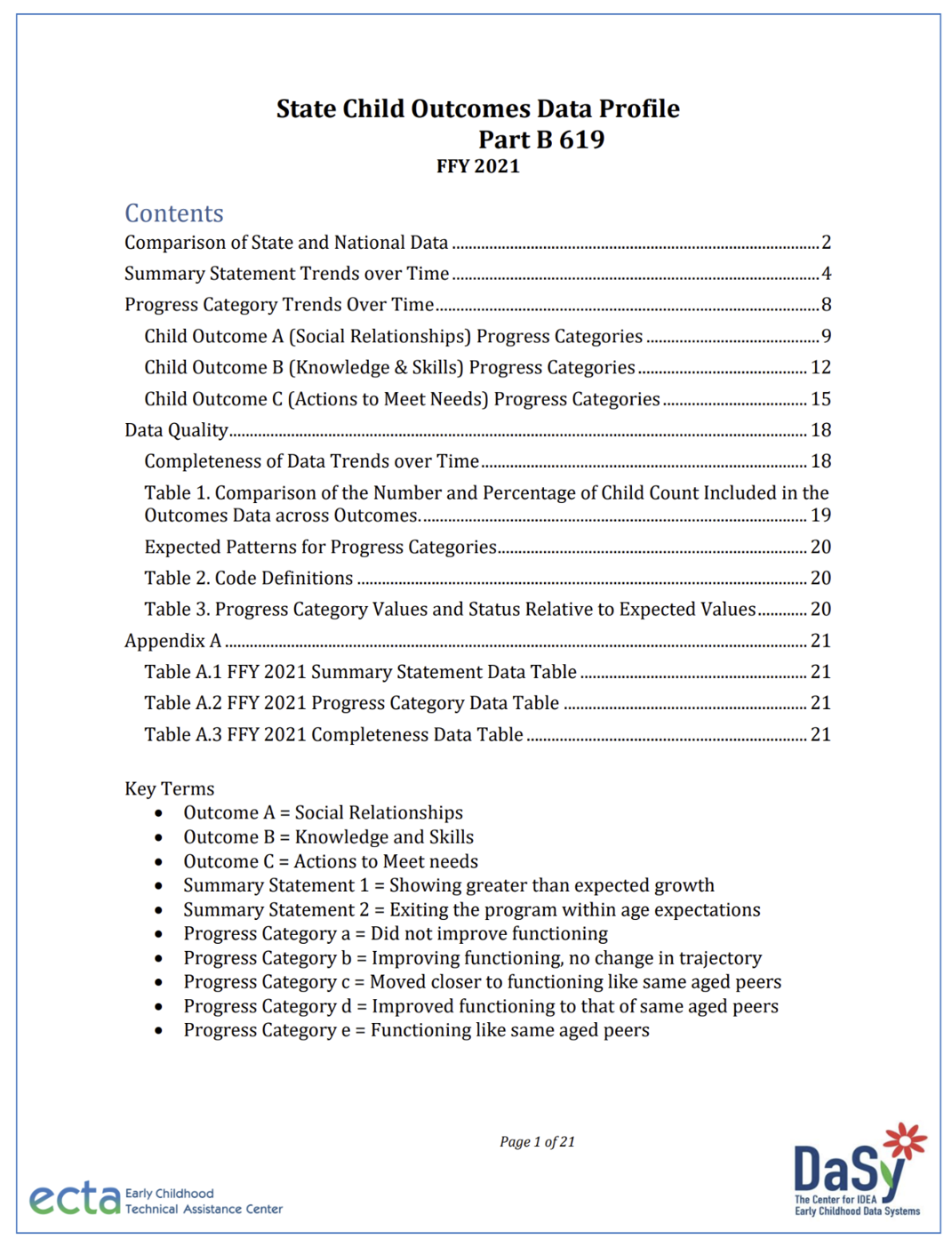 FFY 2021 State Child Outcomes Data Quality Profiles
23
[Speaker Notes: Slide 23
To assist states in their ongoing review of child outcomes data, the DaSy Center creates unique child outcomes data reports for each state every year. This report is called the State Child Outcomes Data Quality Profile. This profile will help you review different aspects of data quality for your child outcomes. These reports are sent from the ECTA Liaisons to each Part C and Part B 619 Coordinator every year when they are completed. If you haven’t received a report, please reach out to your ECTA or DaSy contact.]
2021 State Data Quality Profiles
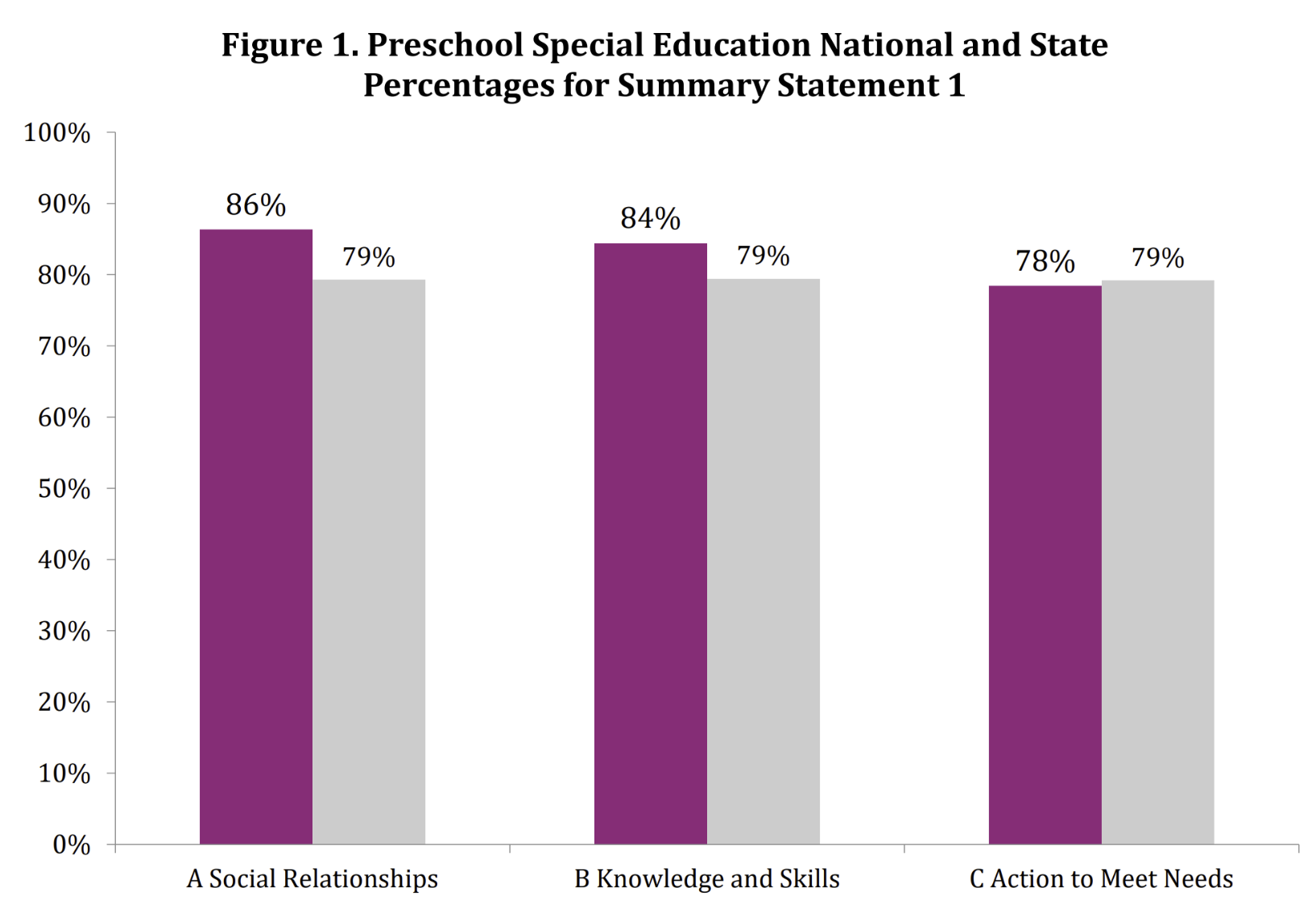 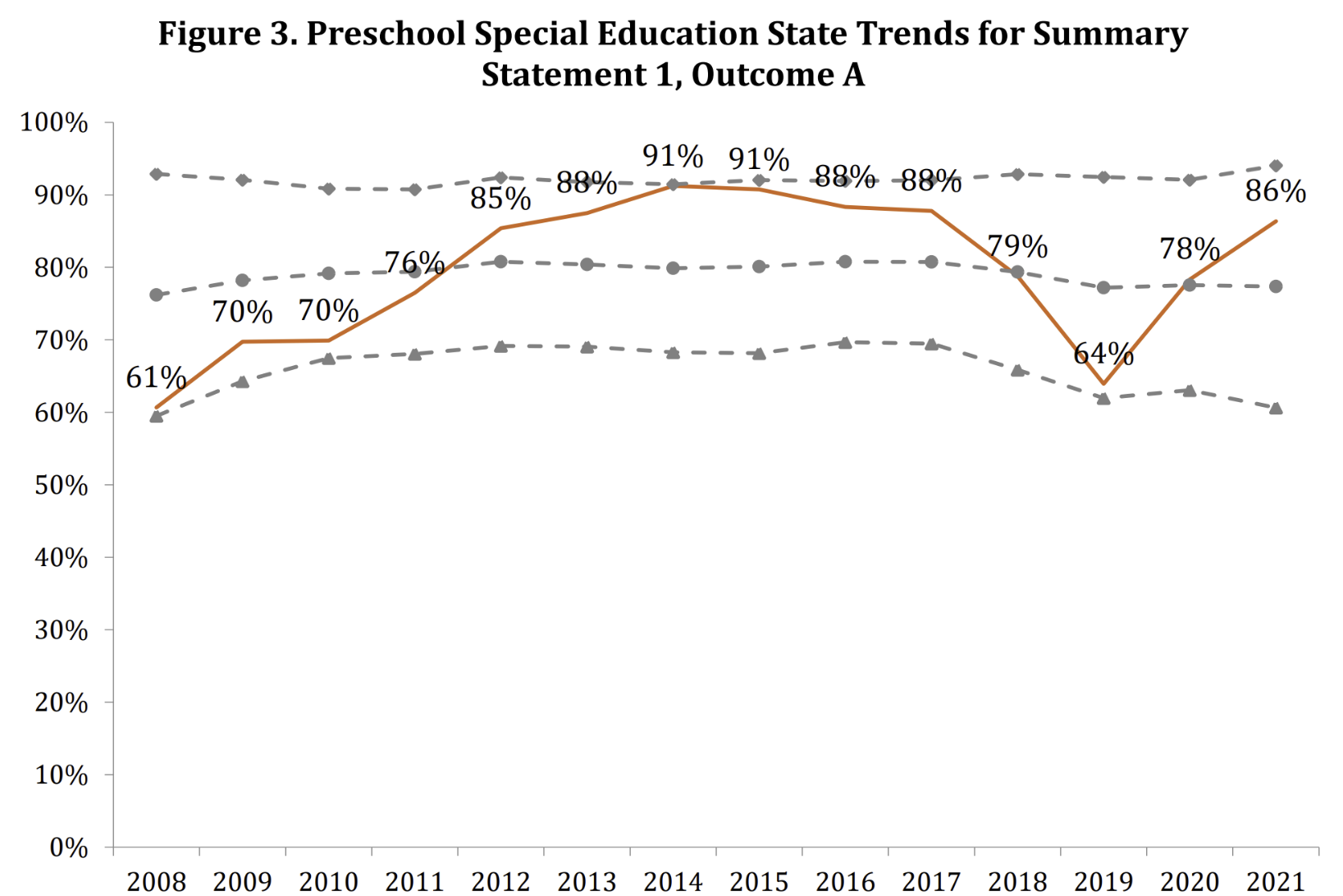 24
[Speaker Notes: Slide 24
Let’s take a peek inside the Child Outcomes Data Quality Profiles. Here you see a few examples of charts contained in a state's data quality profile. These reports contains valuable graphics and tables that can be used to identify trends in state performance and data quality issues that may require further exploration. The information can be easily shared with a variety of audiences. For example, charts can be pasted into state documents and presentation materials. Please contact your ECTA or DaSy liaison if you have questions or would just like to chat about your data!]
Resources for Interpreting Child Outcomes Data
IDEA Child Outcomes Highlights for FFY 2021: A 2-page summary of the national results.
Child Outcomes Approach Maps: Data visualization displaying the child outcomes approach by state.
Take a Look at Your Child Outcomes Data Profile: Guidance on how to use your Child Outcomes Data Quality Profile.
Considerations of the Impact of COVID-19 on APR Indicator Data: Considerations related to data disruption that occurred as a result of the COVID-19 pandemic. 
Year-to-Year Changes in State Child Outcomes Data: What Do They Mean?: A 4-page brief designed to help stakeholders learn what questions to ask to understand year-to-year changes in child outcomes data.
25
[Speaker Notes: Slide 25
Here are some further resources on the ECTA and DaSy Center websites to support your child outcomes measurement work, including:
a 2-page summary of the 2021 IDEA Child Outcomes Highlights, 
a map of approaches to child outcomes measurement across the country, 
guidance on how to use your child outcomes Data Quality Profile, 
a document with practical strategies to examine the impact of COVID on your data quality and performance, and 
a resource to help stakeholders ask questions to help understand year-to-year changes in child outcomes data.]
Child Outcomes Professional Development Resources
Breadth of the Three Child Outcomes: An infographic defining six clusters of functional behaviors within each of the three child outcomes. 
COS Practice Scenarios (COS-PS): A collection of scenarios of children, ages 6 months to 5 years, that allow you to practice aligning information about each child with the three child outcomes and anchoring the information by age.
Age Anchoring Guidance for Determining Child Outcomes Summary (COS) Ratings: guidance on how to accurately age anchor a child’s functional skills and explanations of how that guidance applies to COS teams.
Child Outcomes Summary (COS) Process Professional Development Resources: A collection of national resources to support training and TA on the COS process.
26
[Speaker Notes: Slide 26
And here are some additional professional development resources, including:
An infographic that depicts the breadth of the functional skills that are included in each of the three child outcomes, 
Practice scenarios for the child outcomes summary process that provide an opportunity for staff using the COS to practice ratings and compare their ratings to the correct rating for the scenario. 
Guidance for age anchoring to determine child outcomes summary ratings, and
A collection of even more professional development resources for the COS process.]
Contact Us
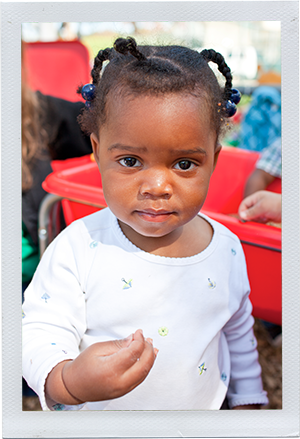 Nicholas Ortiz: nicholas.ortiz@sri.com

Kellen Reid: kellen.reid@unc.com
27
[Speaker Notes: Slide 27
If you have any questions or feedback, please contact the DaSy and ECTA staff listed here.]
Find out more at ectacenter.organd dasycenter.org
28
[Speaker Notes: Slide 28
For more information about the ECTA and DaSy Centers, please visit our websites at the addresses listed here. 

This concludes our presentation. Thanks for your interest in child outcomes and have a great day.]